Wisconsin NonpointSource Program
Karl Gesch  |  Nonpoint Source Program Coordinator
Wisconsin Department of Natural Resources
Conservation Partnership Training  |  May 18, 2023
DNR nonpoint source regional coordinators
Terry Kafka
715-498-0432
Terence.Kafka@wisconsin.gov
Ruth King
715-416-0266
Ruth.King@wisconsin.gov
Temporary vacancy
Erin or Mike Gilbertson
Mike.Gilbertson@wisconsin.gov
Liz Usborne
715-590-2877
Elizabeth.Usborne@wisconsin.gov
Erin Hanson
920-360-7845
ErinE.Hanson@wisconsin.gov
Cindy Koperski 
608-792-3725
Cindy.Koperski@wisconsin.gov
Jesse Bennett
414-458-0448
Jessiah.Bennett@wisconsin.gov
Temporary vacancy
Cindy, Jesse or Mike Gilbertson
Mike.Gilbertson@wisconsin.gov
UNPS grants: Dan  Bekta, 608-333-6579, Eugene.Bekta@wisconsin.gov
https://dnr.wisconsin.gov/topic/Nonpoint/NPScontacts.html
Nonpoint source pollution = not from a point source.
Point source pollution is regulated by permits.
NPS pollution includes runoff from agricultural, rural, and urban land.
Agricultural storm water
Irrigation return flows
NPS pollutants include:
Nutrients
Sediment
Others (oil, bacteria, pesticides, salt)
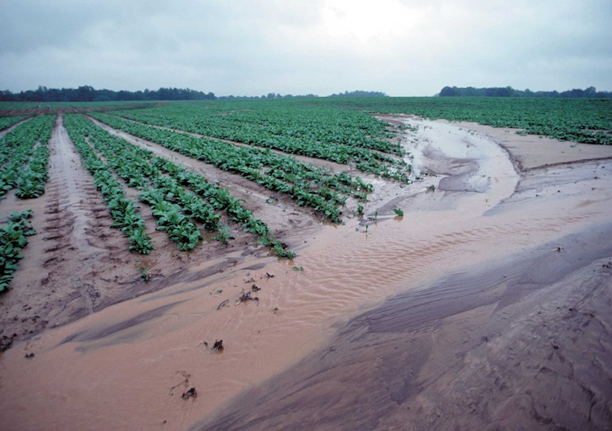 Nonpoint source (NPS) pollution is the leading cause of water quality impairment in WI.
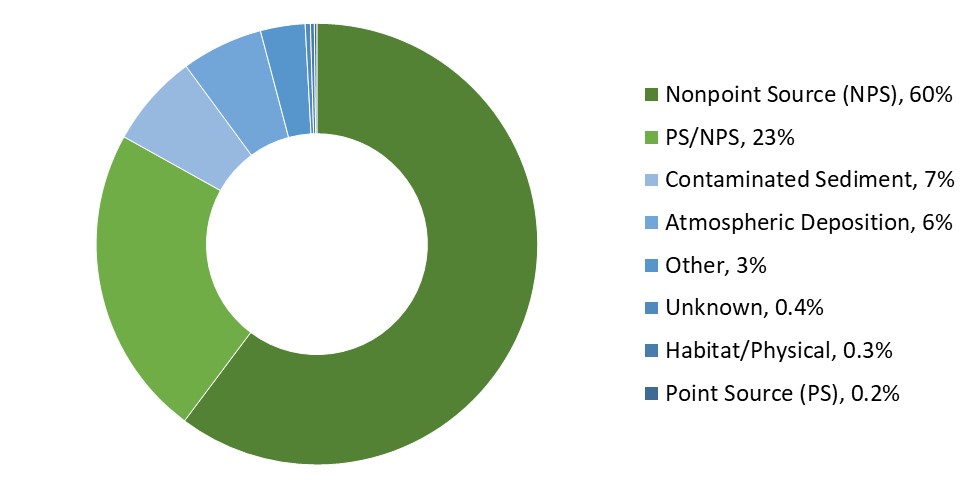 Wisconsin’s NPS program is built on interagency collaboration.
DNR’s NPS program functions include:
The Federal Clean Water Act (CWA) provides a framework for managing water pollution.
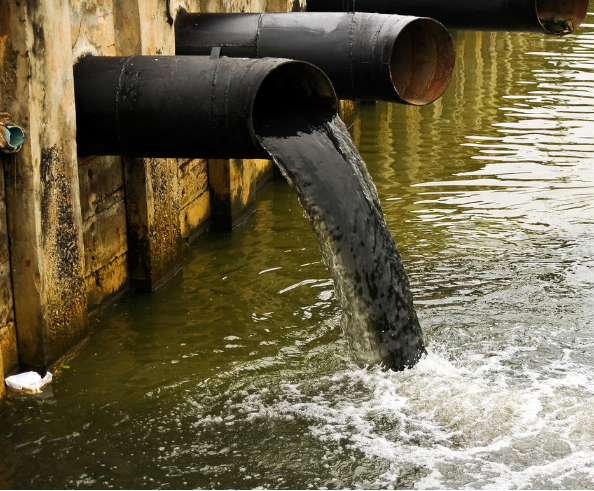 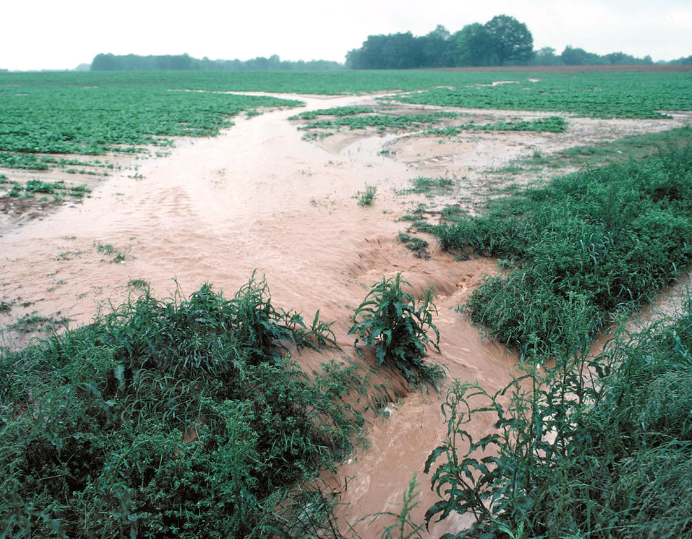 Water quality standards and monitoring are integrated with watershed restoration plans.
Geographic focus helps to prioritize watershed restoration and protection.
WI History, 1978: Wisconsin establishes state NPS Pollution Abatement Program.
Priority Watershed & Lakes Program
NPS pollution control plans at watershed scale
Voluntary + critical sites
Cost-sharing and local staff funding
Successful program, ended in 2009
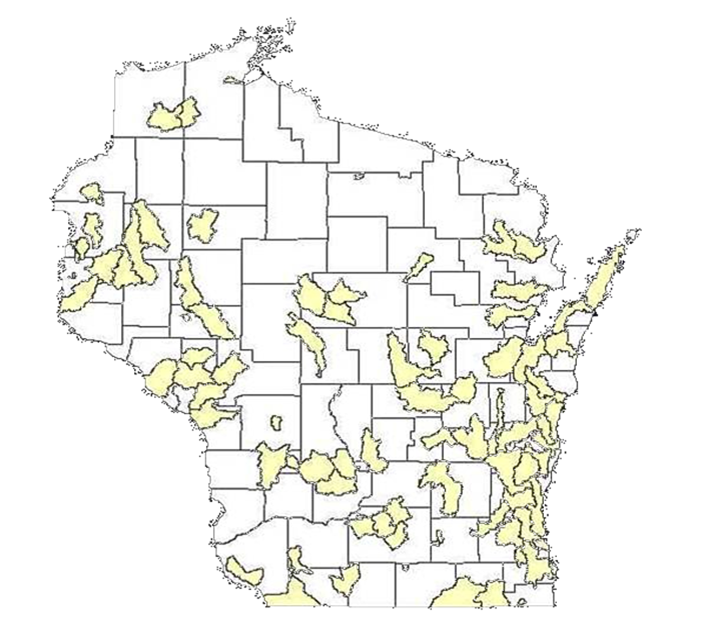 WI History, 1997-1999: NPS program redesign.
Act 27 (1997)
Develop agricultural and non-agricultural performance standards (NR 151).
Implement manure management prohibitions.
Act 9 (1999)
Funding to facilitate the NPS program redesign.
Outcomes
Defined agencies’ roles and assigned implementation responsibility to local governments.
Established staffing grants for counties, defined cost-share requirements, and created TRM grants.
Chapter NR 151, Wisconsin Administrative Code: Runoff Management.
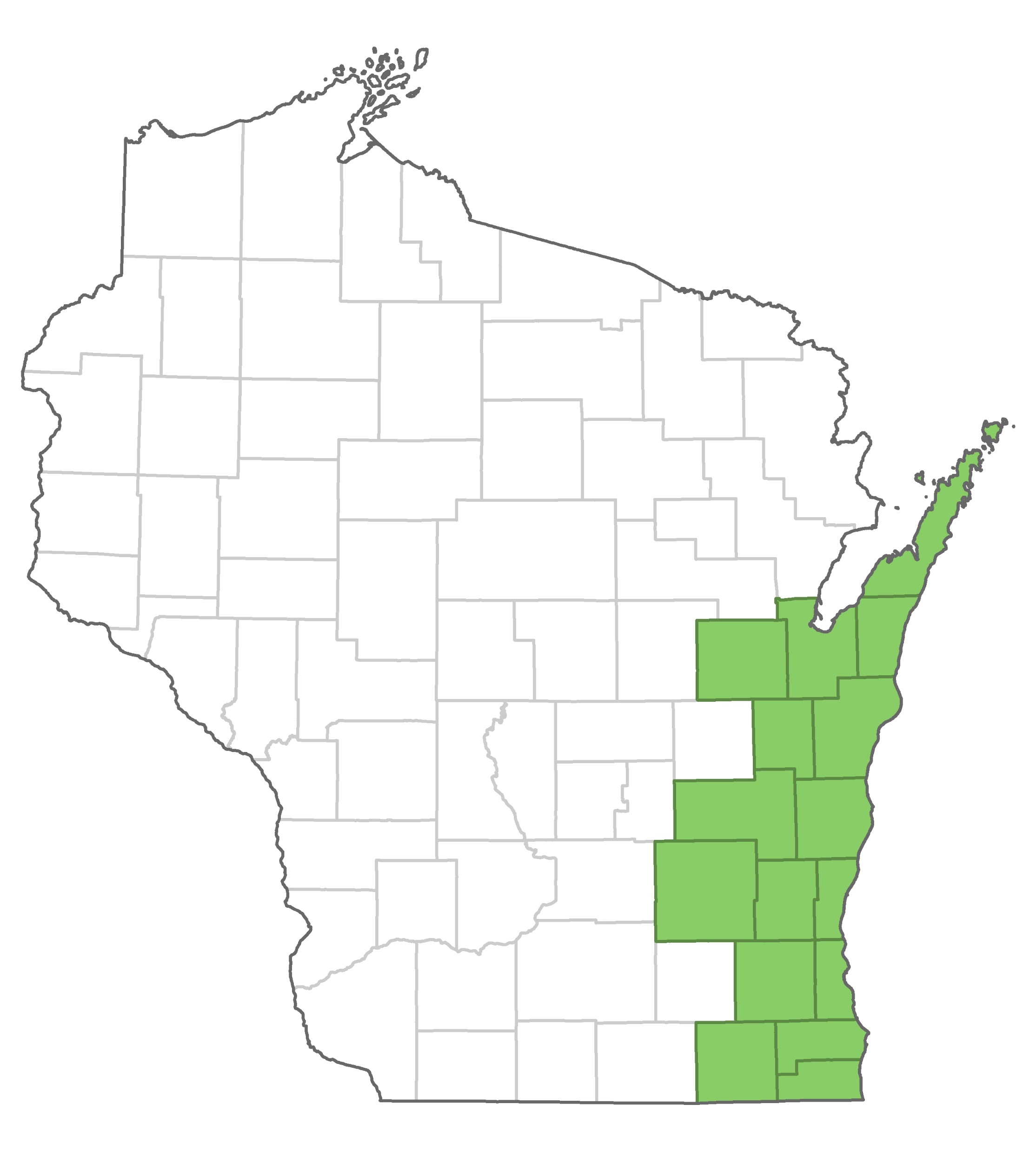 Agricultural performance standards in NR 151 include:
Sheet, rill, and wind erosion
Tillage setback
Phosphorus index
Manure storage facilities
Process wastewater handling
Clean water diversions
Nutrient management
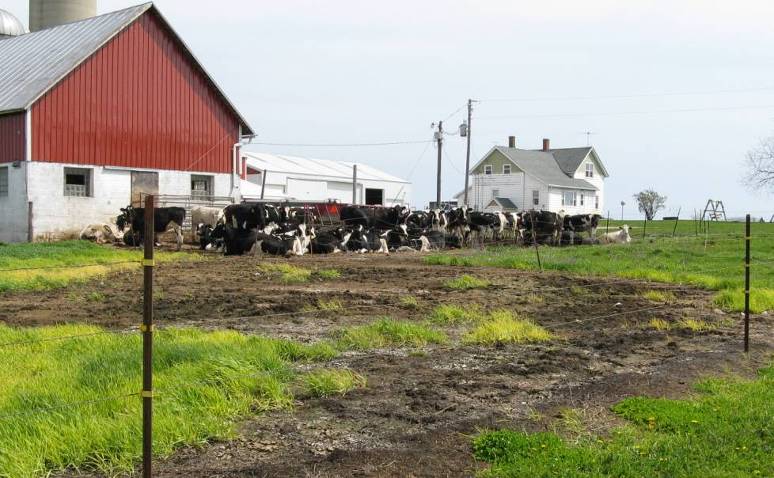 Manure management prohibitions in NR 151 include:
No overflow of manure storage facilities
No unconfined manure pile in a water quality management area
No direct runoff from a feedlot or stored manure to waters of the state
No unlimited access by livestock to waters of the state
Compliance with standards is required in perpetuity.
Once compliance is achieved, cropland and/or livestock facilities must maintain compliance with the performance standards and prohibitions in perpetuity, regardless of future cost-sharing.
Depending on farm status, cost-sharing may be required.
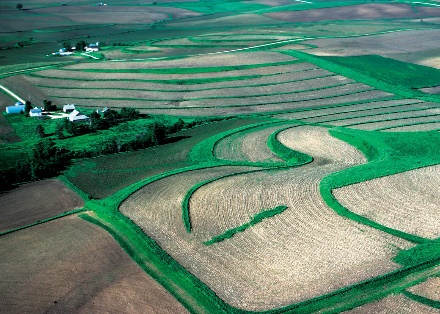 County land conservation departments lead implementation of the performance standards.
County approaches include:
Ordinances
Memoranda of understanding with DNR
Land and water resource management plans
Support is provided by DNR and DATCP.
Agricultural performance standards
Notice of Discharge program addresses agricultural runoff.
Notice of Discharge (NOD) program started in 1984.
Addresses direct discharges from agricultural operations to waters of the state.
Farms with less than 1,000 animal units
Cost-share funding may be available
Joint implementation:
Counties provide technical assistance
DNR leads enforcement process
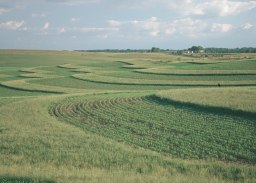 Targeted Runoff Management and Urban NPS & Storm Water Management grants:
Targeted Runoff Management (TRM)
Control agricultural or urban NPS pollution at site (up to $225,000) or watershed (up to $600,000) scales
Implement performance standards or total maximum daily load
Urban NPS & Storm Water Management
Construction – Up to $150,000 for best management practices (BMPs) to control urban NPS and storm water runoff
Planning – Up to $85,000 to complete urban runoff planning activities
TRM grant types and categories:
TMDL 
Implementation
Non-TMDL
NR 151 Compliance
Large-Scale
Project
Small-Scale 
Project
NPS grantees use BMP Implementation Tracking System (BITS) for reporting.
DNR nonpoint source regional coordinators
Terry Kafka
715-498-0432
Terence.Kafka@wisconsin.gov
Ruth King
715-416-0266
Ruth.King@wisconsin.gov
Temporary vacancy
Erin or Mike Gilbertson
Mike.Gilbertson@wisconsin.gov
Liz Usborne
715-590-2877
Elizabeth.Usborne@wisconsin.gov
Erin Hanson
920-360-7845
ErinE.Hanson@wisconsin.gov
Cindy Koperski 
608-792-3725
Cindy.Koperski@wisconsin.gov
Jesse Bennett
414-458-0448
Jessiah.Bennett@wisconsin.gov
Temporary vacancy
Cindy, Jesse or Mike Gilbertson
Mike.Gilbertson@wisconsin.gov
UNPS grants: Dan  Bekta, 608-333-6579, Eugene.Bekta@wisconsin.gov
https://dnr.wisconsin.gov/topic/Nonpoint/NPScontacts.html
Thank you.
Karl Gesch
karl.gesch@wisconsin.gov
608-630-1171
https://dnr.wisconsin.gov/topic/Nonpoint